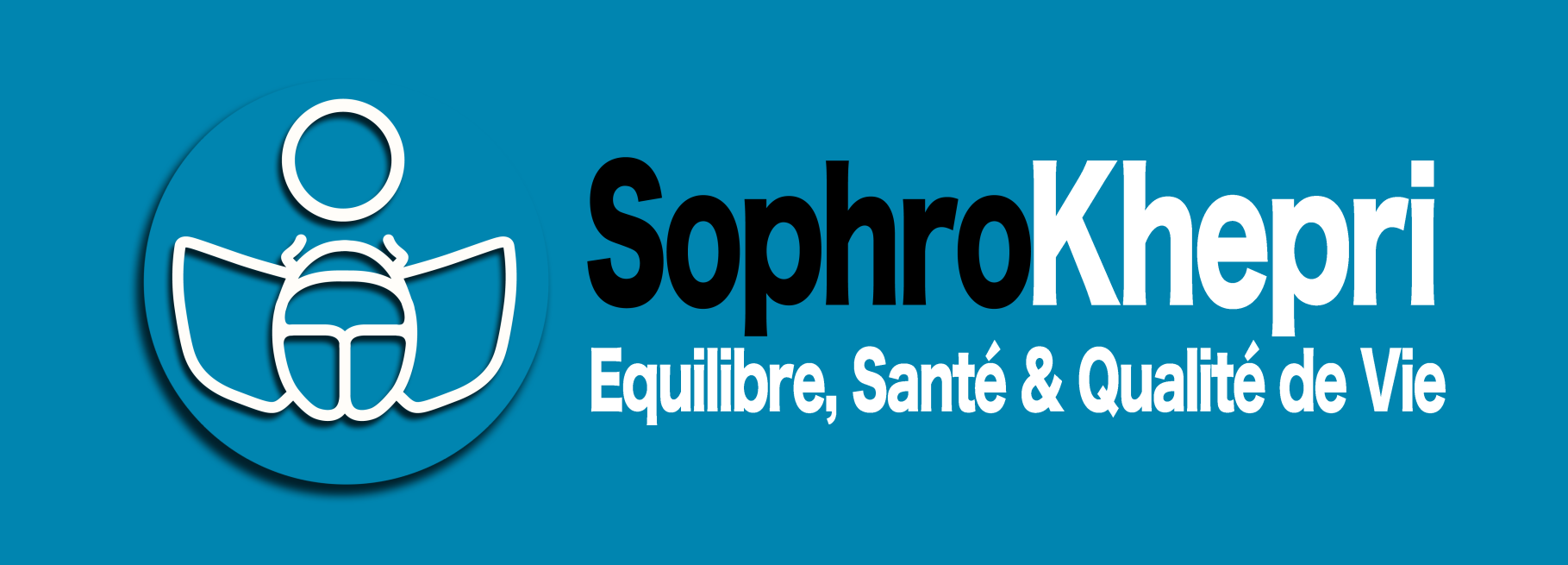 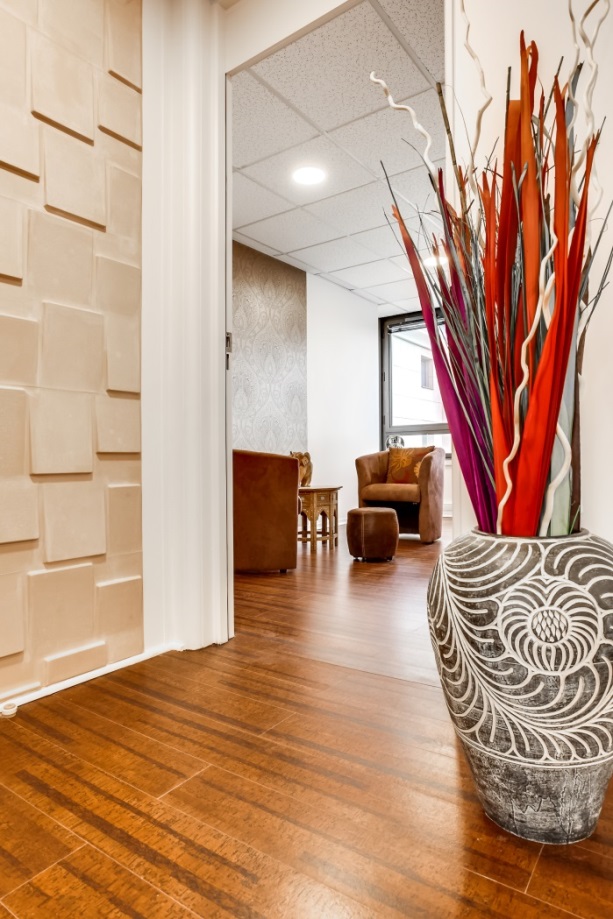 Plan Media
Année 2016
Partenaires
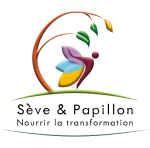 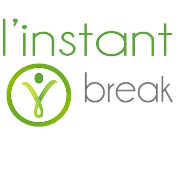 Centre Santé et Mieux-êtreSoutien psychologique et Thérapies complémentaires
Objectifs du Centre
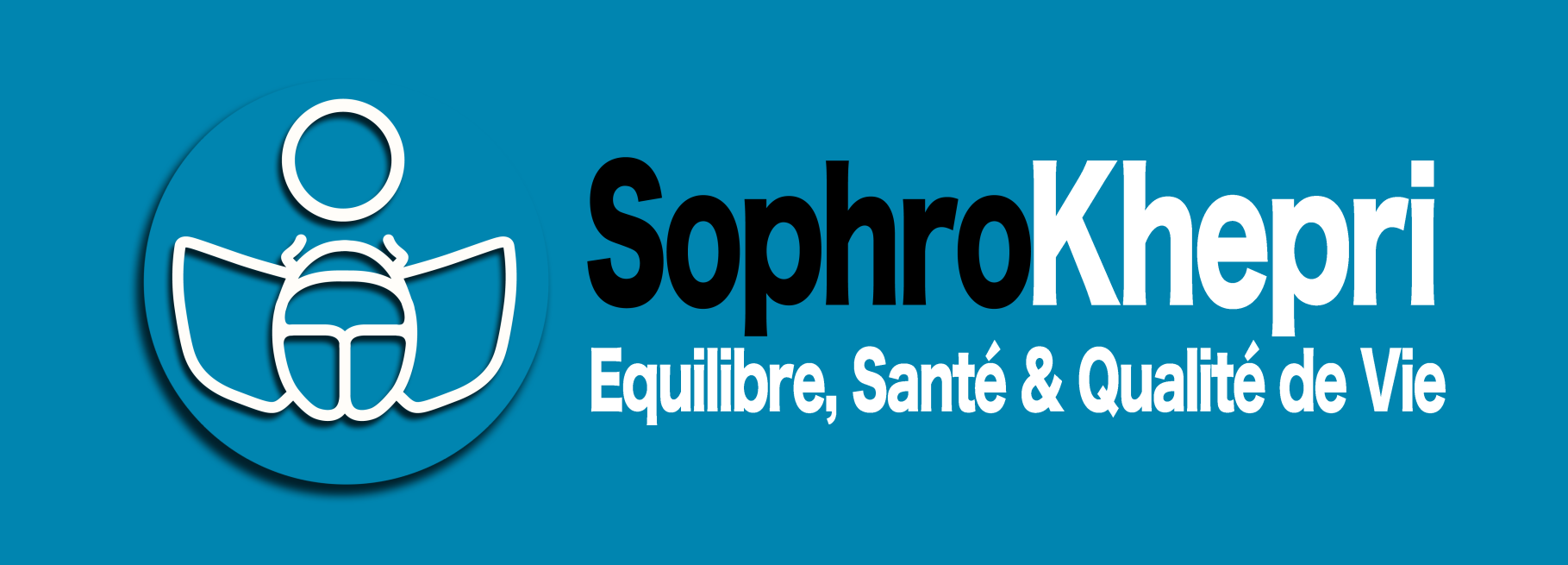 Développer la notoriété du Centre
Vous Faire connaître
Augmenter le nombre de patients
Développer les animations et activités du Centre
Sommaire
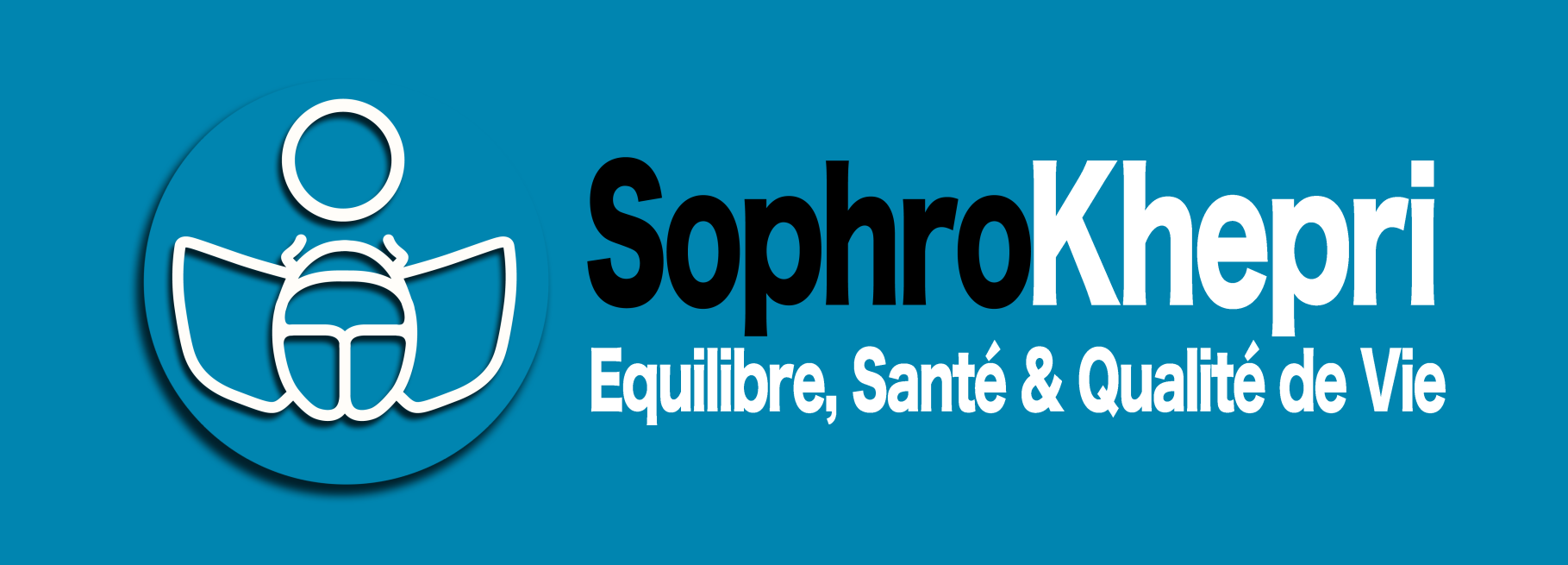 Animations : la vie du centre
Partenariats
Formations professionnelles
Actions marketing
Animations
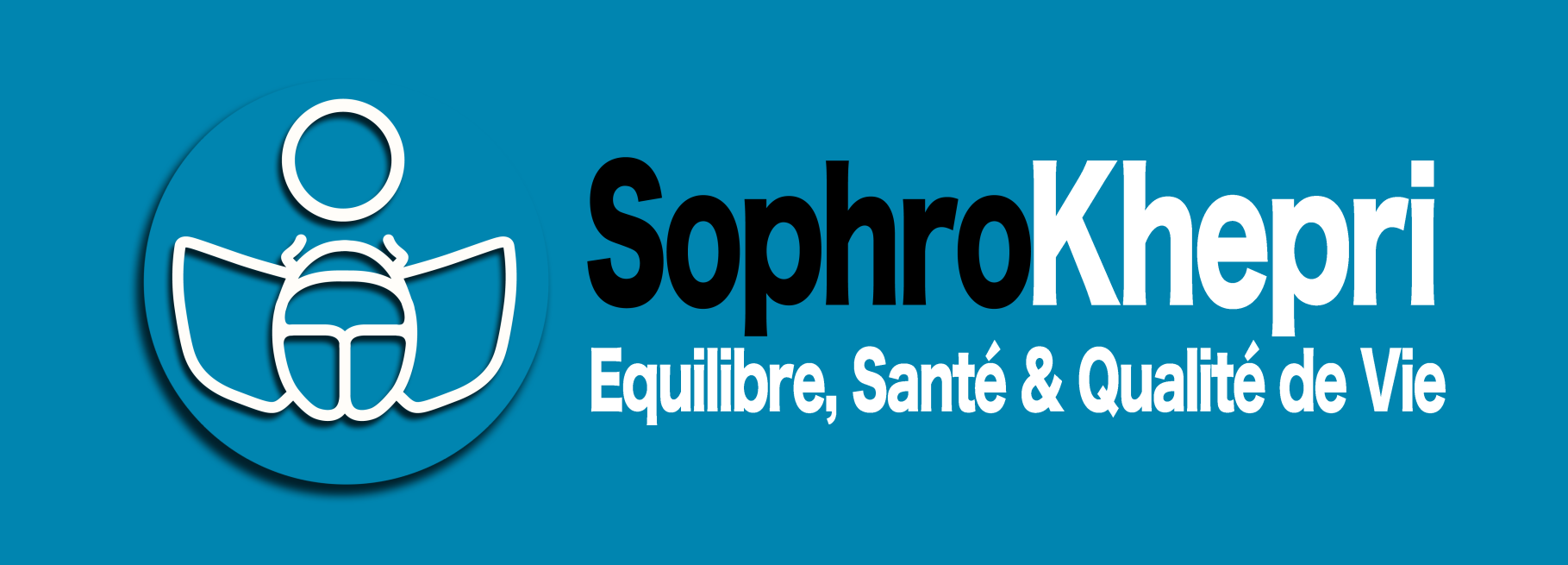 Les JPO (Journées Portes Ouvertes) une fois par trimestre, 1er dimanche du mois
Les ateliers découvertes Entreprises (Instant Break), le jeudi,
Les « Cocooning Day », un dimanche après-midi par trimestre
Cycles de conférences sur les pratiques de thérapies alternatives
Partenariats
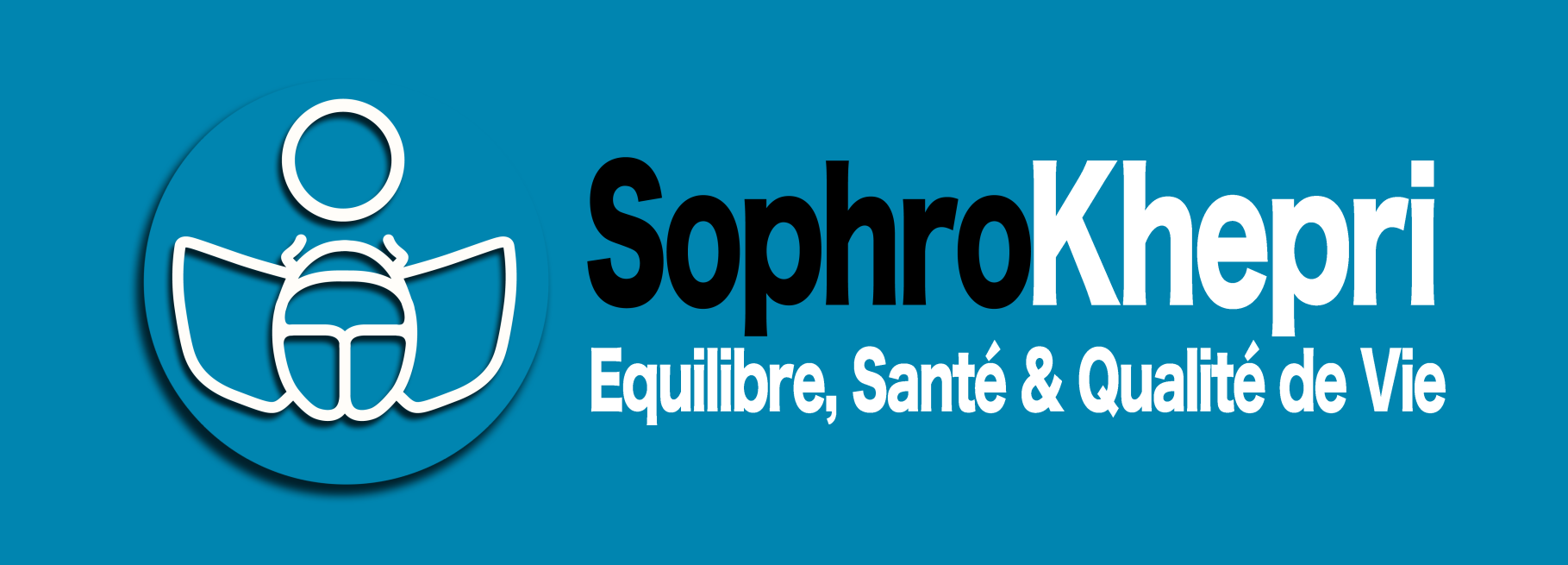 Sève & Papillon
Instant Break avec la société Performance QSE
Alchimie Divine (Cocooning Day)
Actions marketing
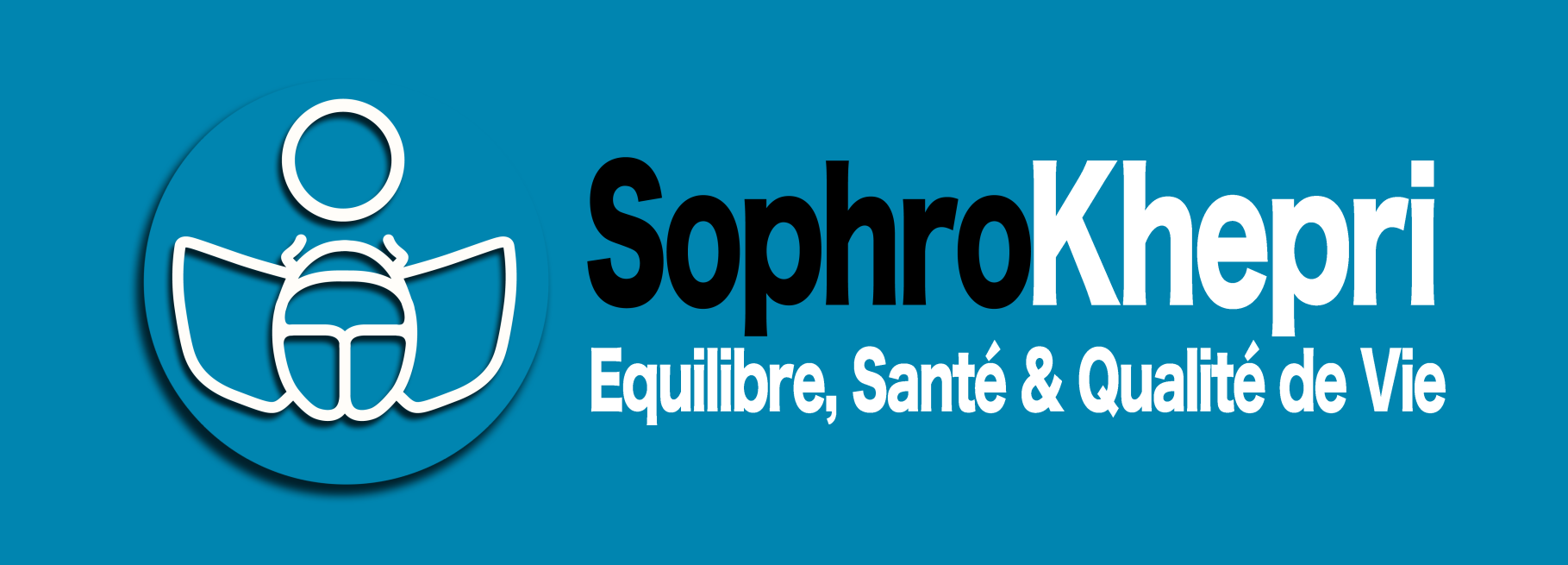 Publicité presse (guide de hôpitaux, ANDRH, l’Eventail des savoir-faire)
CAREEP (Forum entreprises 22-11-16)
Pages Jaunes : agendas en ligne Avril
Bases de données
5000 CE en France,
1000 entreprises sur le 94, 77, 93
Adhésion de Sophrokhepri auprès de Vivre & Entreprendre
Formations Professionnelles
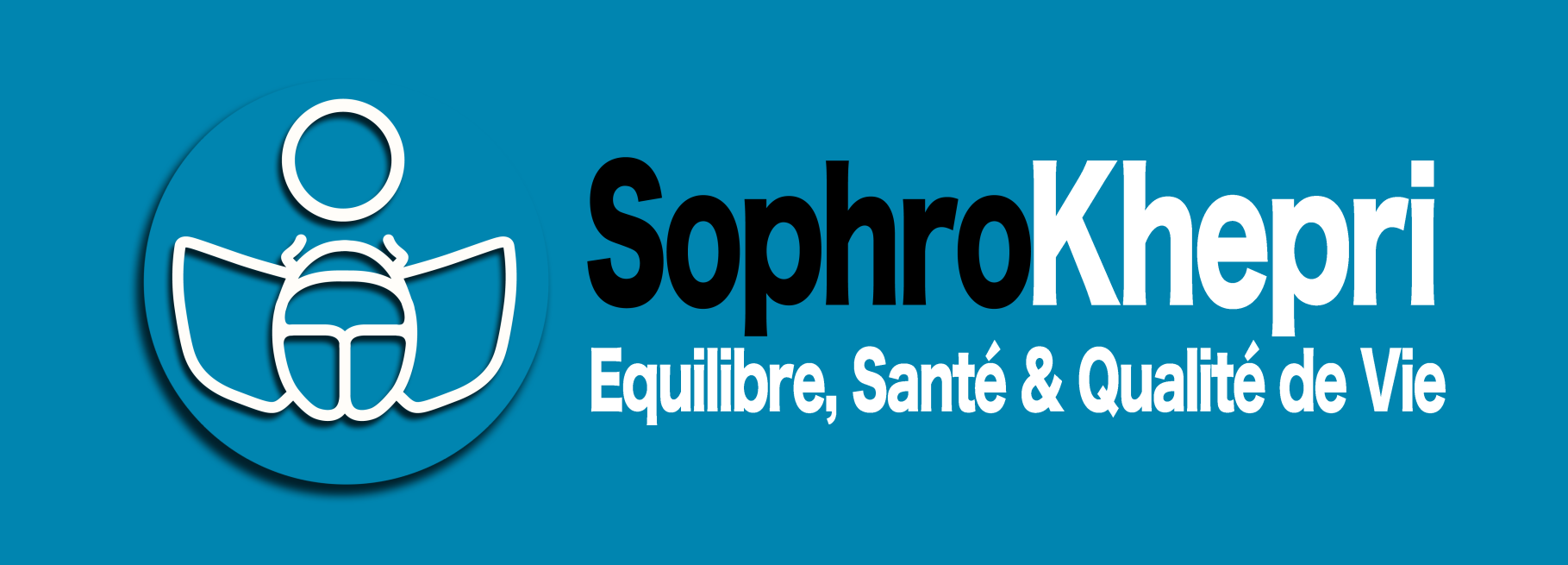 Formation Labellisation RPBO « Reconstruction Post Burn-Out » avec certification SQVT
Recherche & Développement
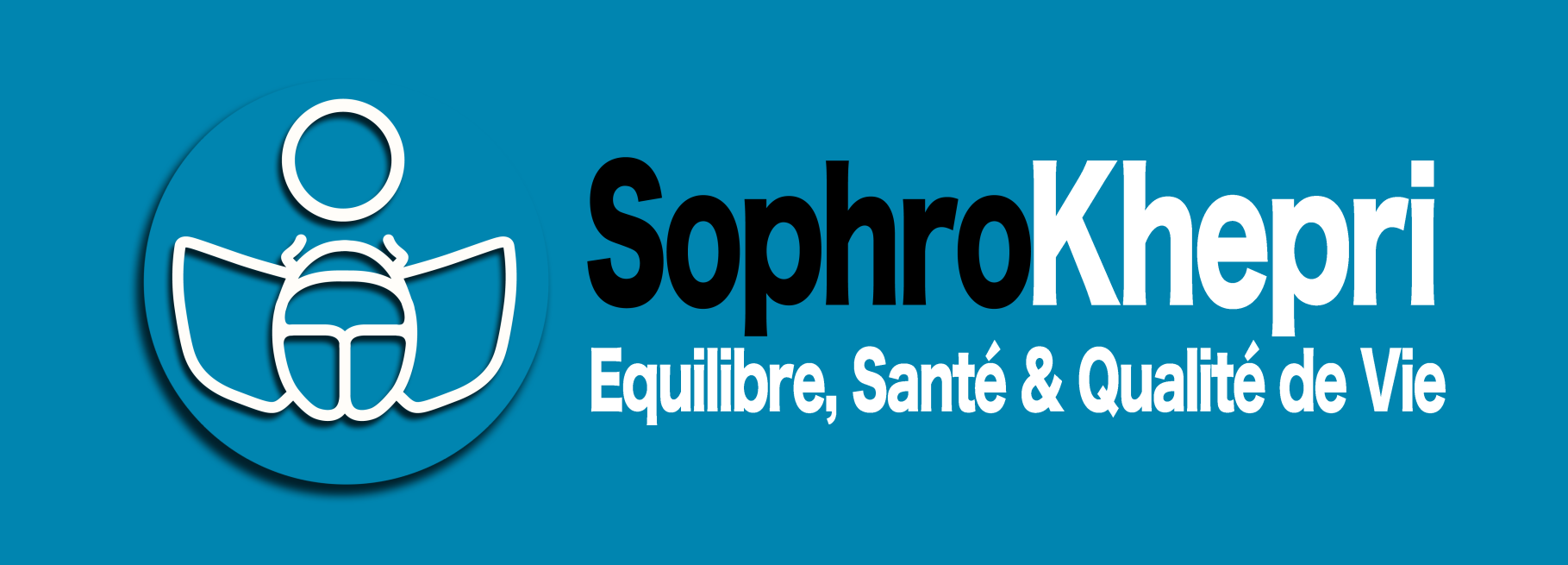 Démarrage de la création d’une plateforme collaborative de mise en relation des professionnels et des clients/patients